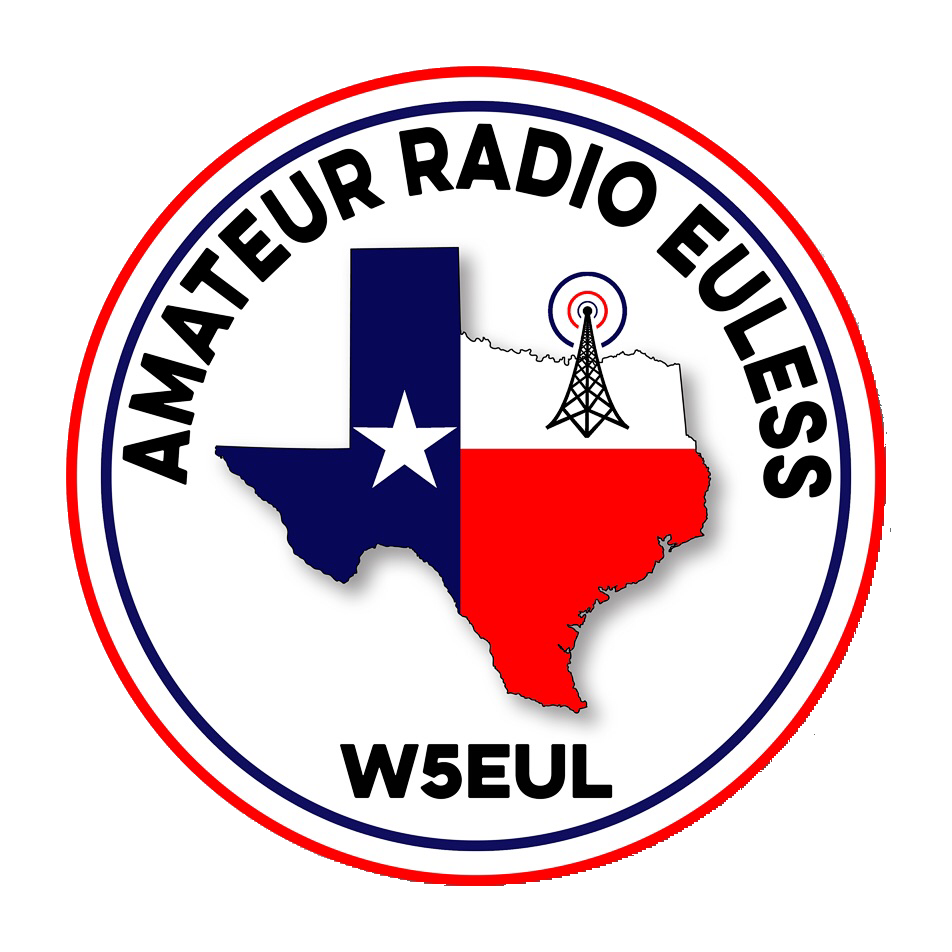 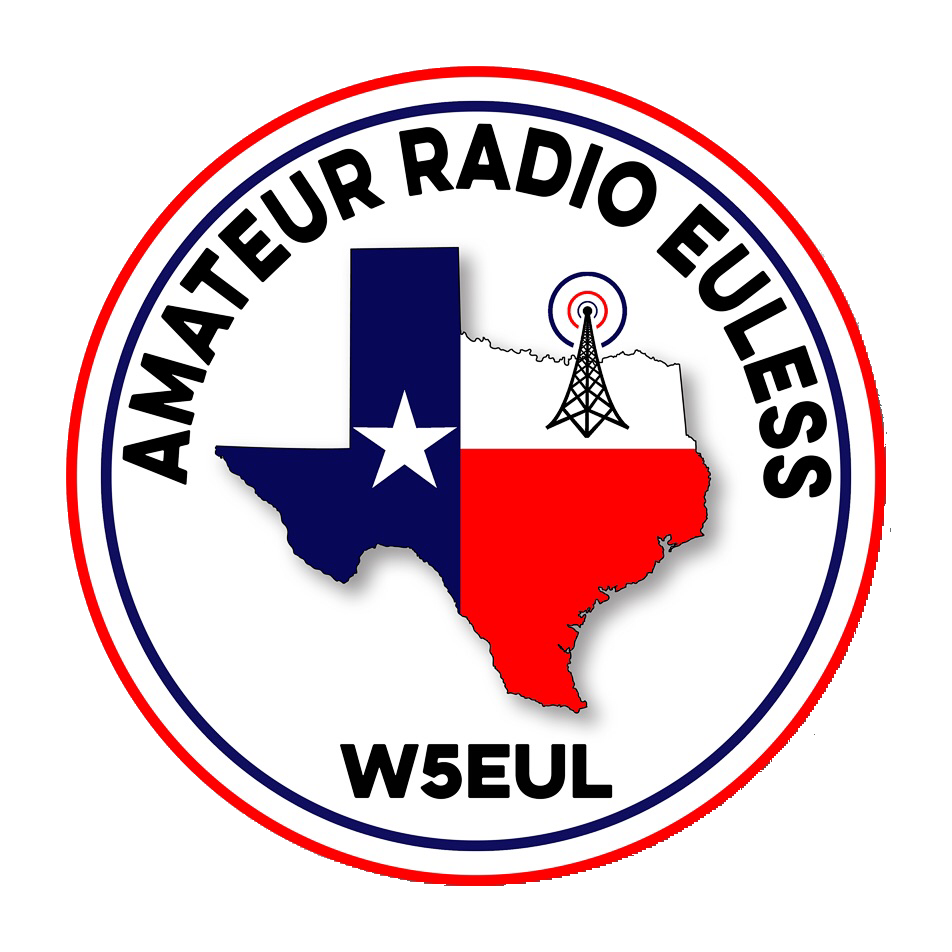 April 12, 2023
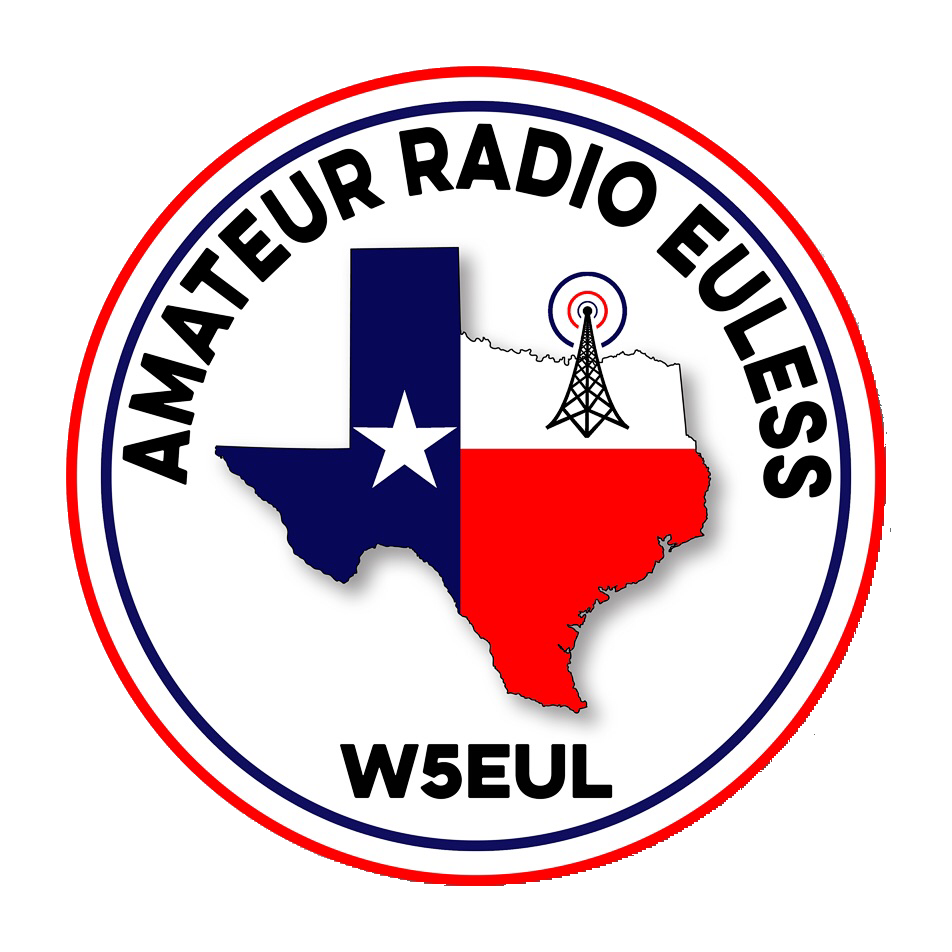 Member Update
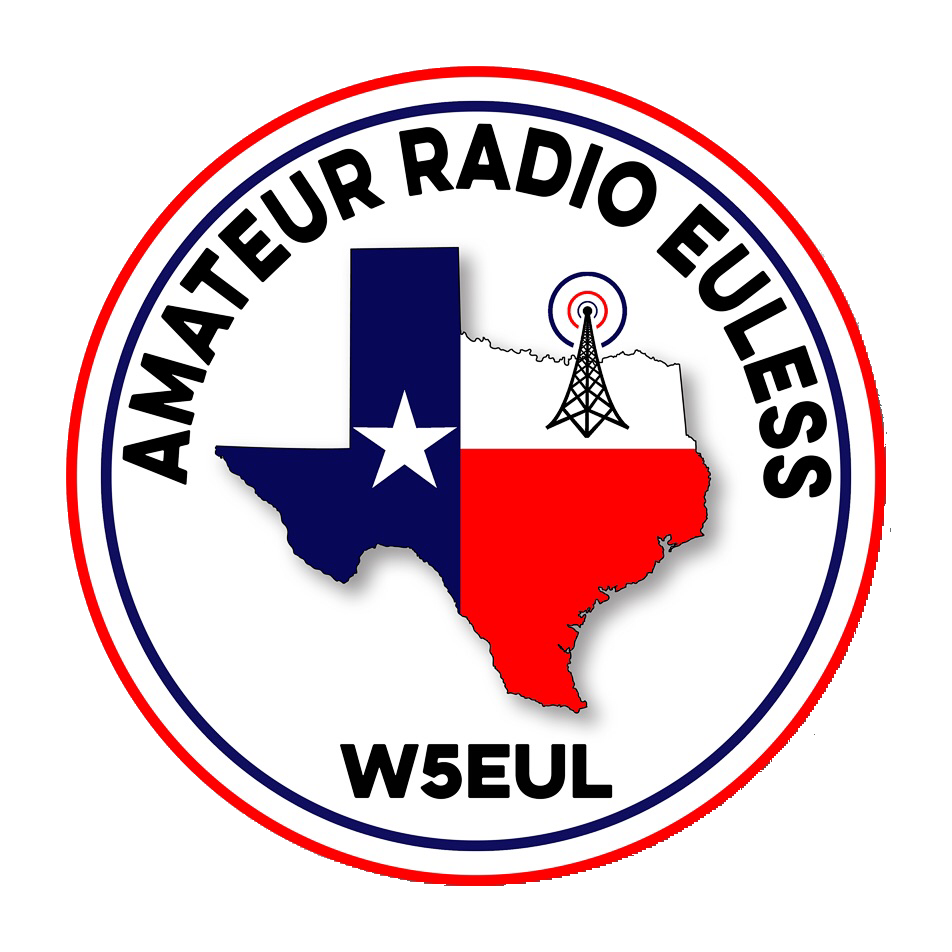 Introductions
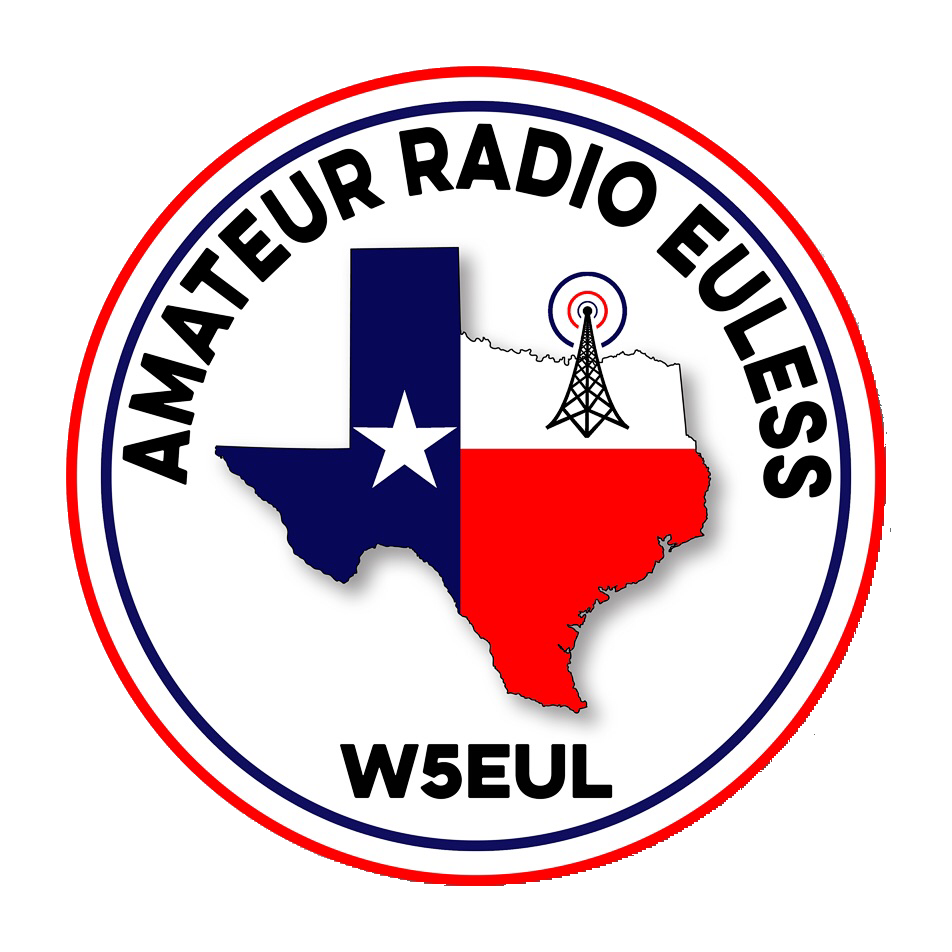 Minutes
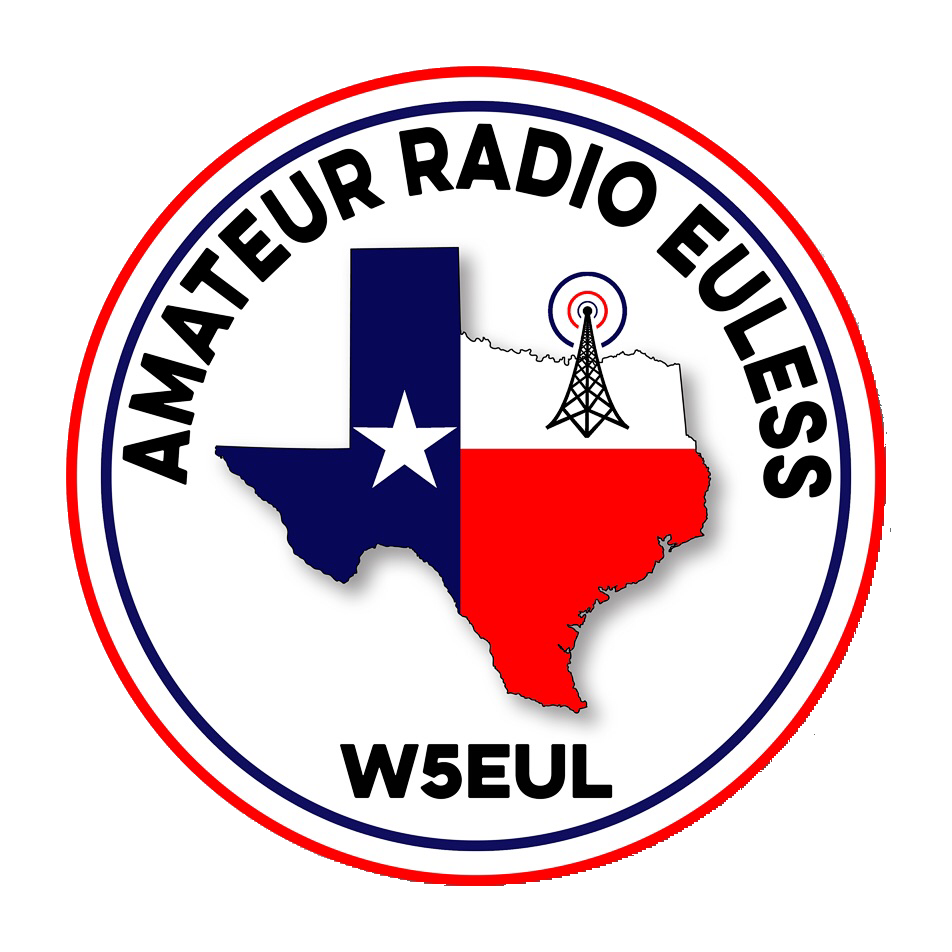 Treasurer’s Report
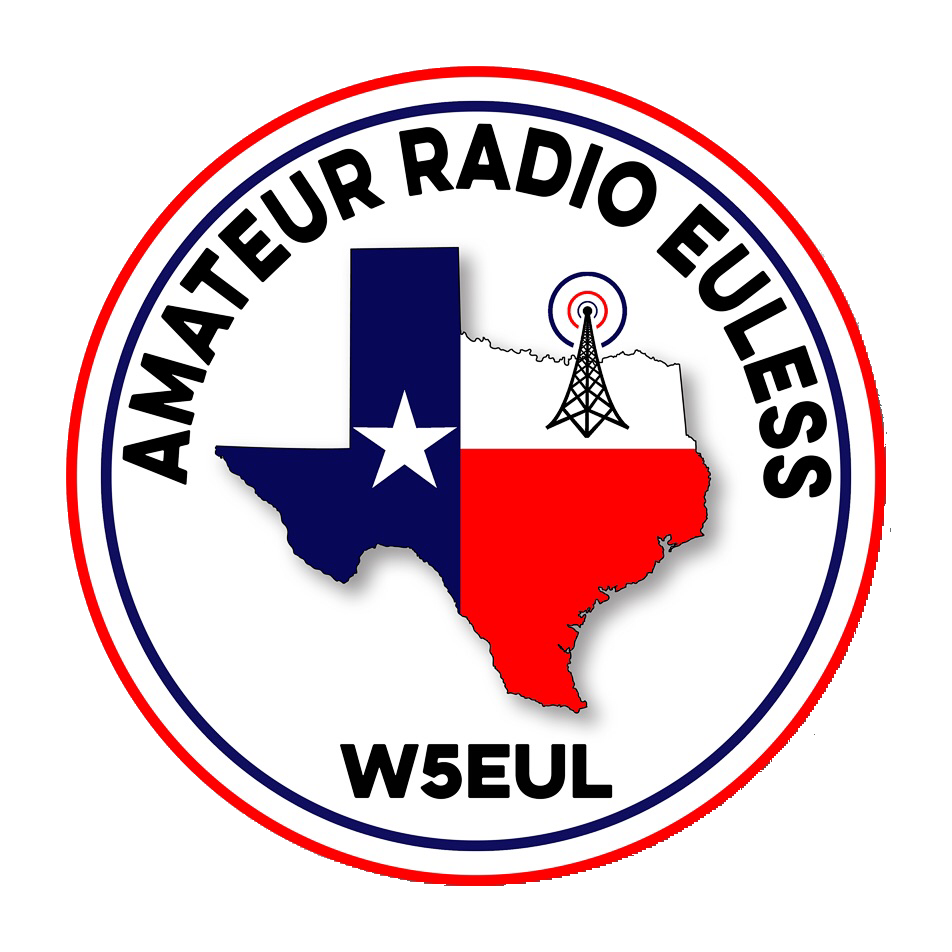 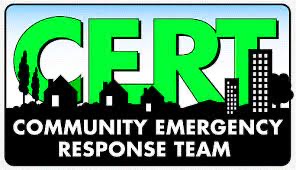 C.E.R.T Update
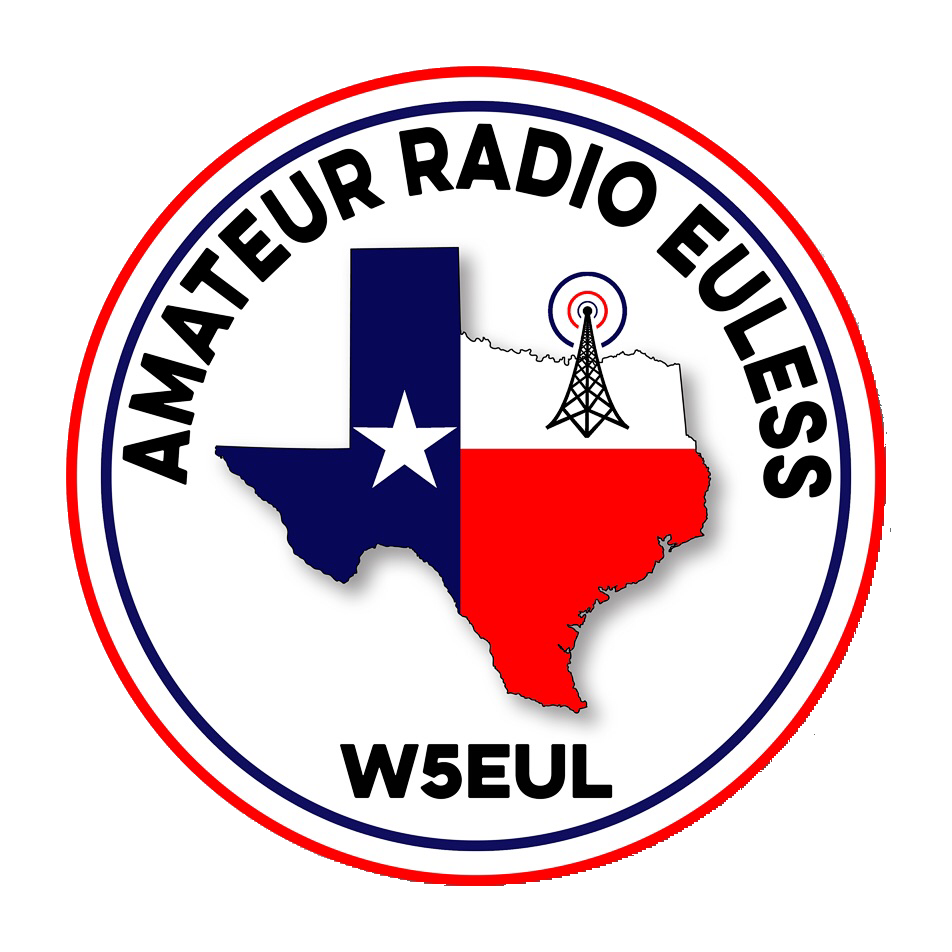 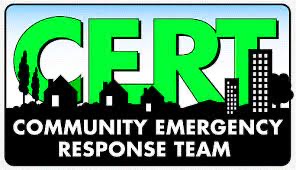 Local Happenings
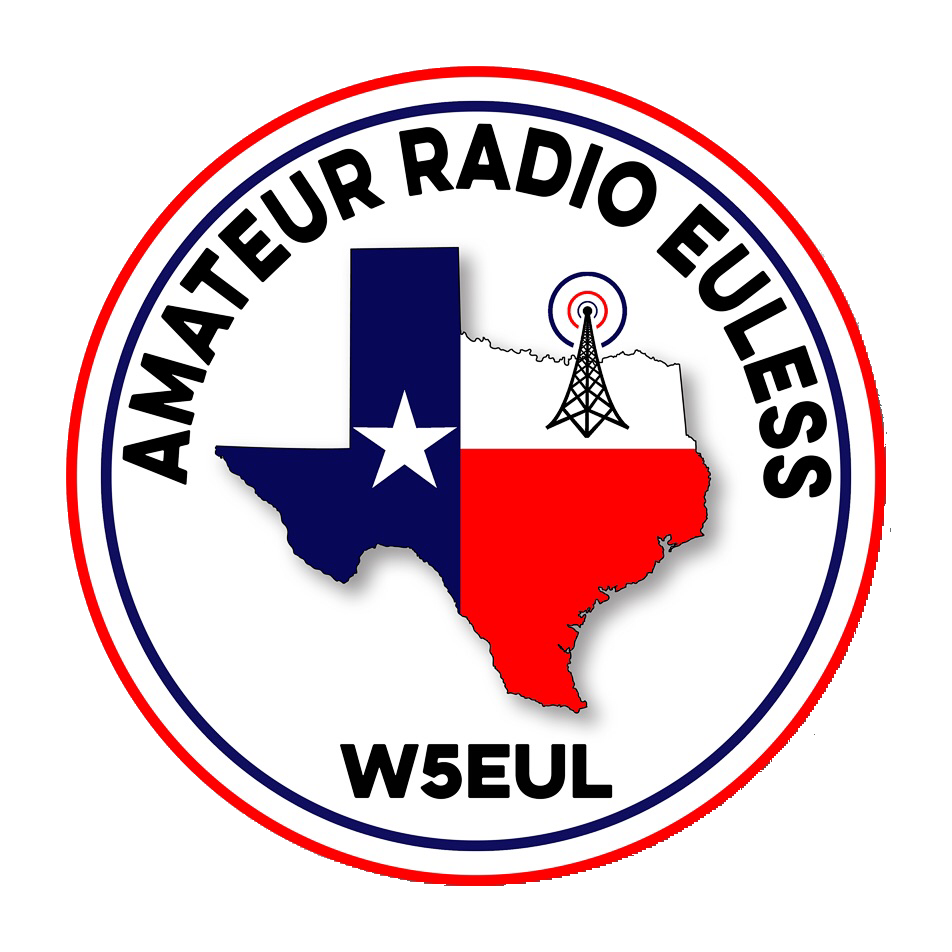 Euless ARC Gatherings
ERBC – Every Friday, @ 0830
	Texan Kitchen 415 N Main, Euless, TX 76039

Club Social – Monday, April. 17th 1800 – 1900
	Panera 2911 Highway121, 					Euless, TX 76039
Upcoming Events
April
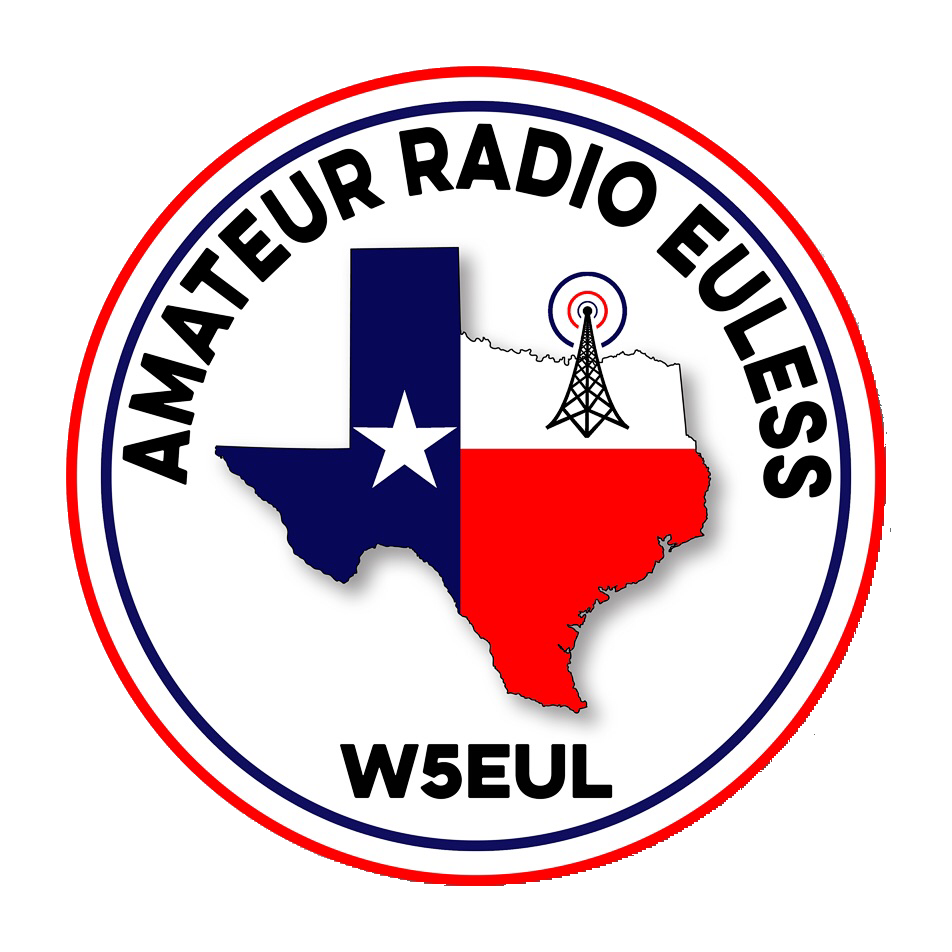 Texas State Parks on the Air to Commemorate 
	Tom King, WK5DX, the Texas Event's Founder
	Event Timing: April 15-16, 2023
	Event Address: Anywhere your radio is!
	Contact us at k5lrk.tx@gmail.com
	https://www.tspota.org/home
Upcoming Events
April
(Continued)
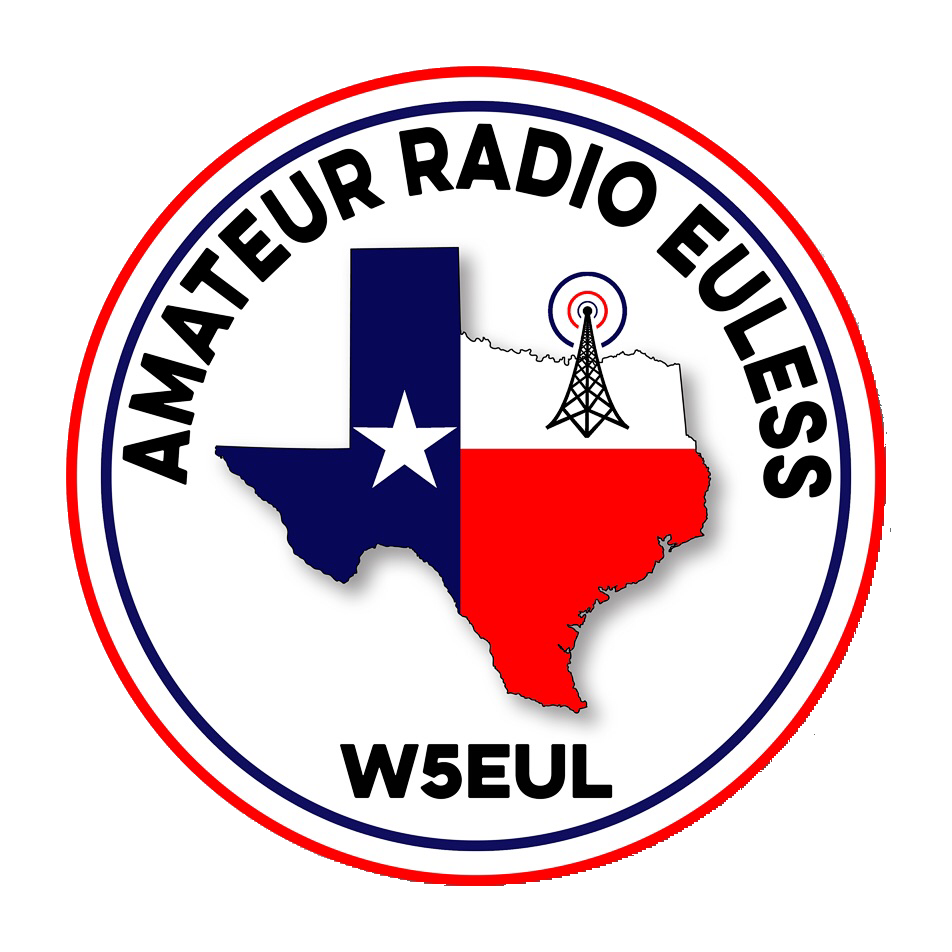 World Amateur Radio Day 
	Tuesday, April 18th 0000 - 					Wednesday, April 19th 0000
Fox Hunt, April 22nd 0900, 
	Start from anywhere.
Arbor Daze, Saturday, April 29th, 
	Midway Park
Upcoming Events
June
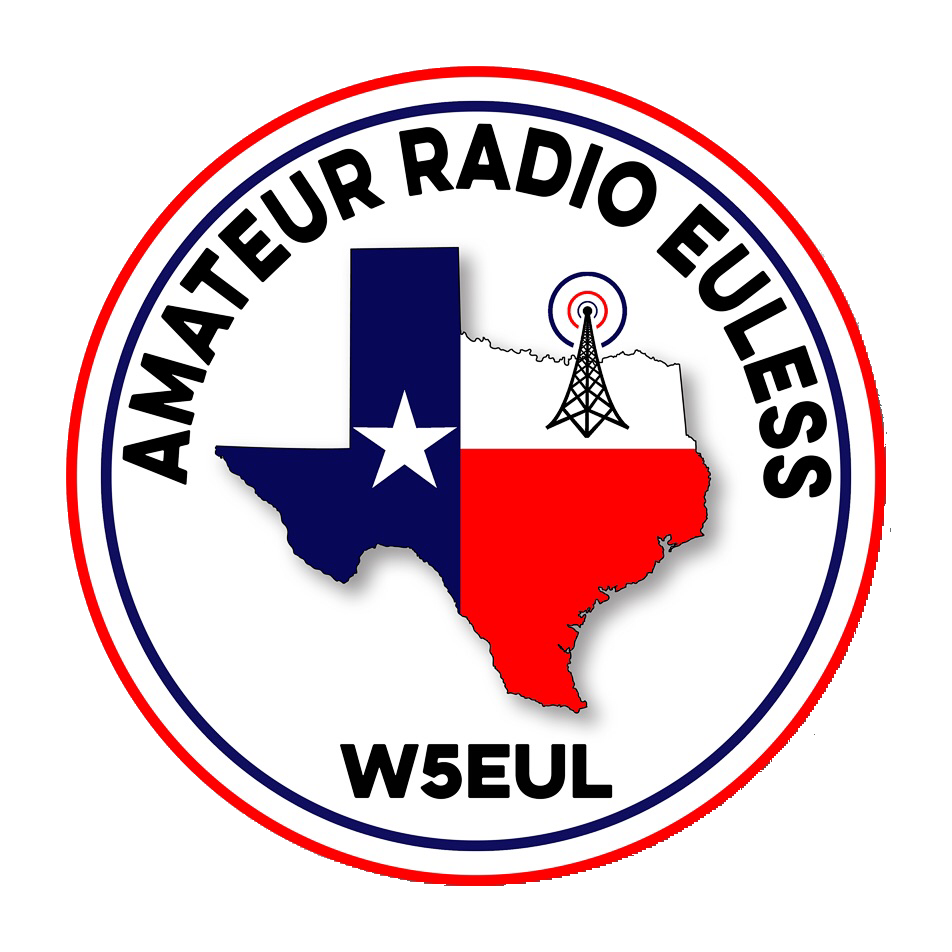 Field Day, June 24-25, Details to come…
Fox Hunts:
Next date?
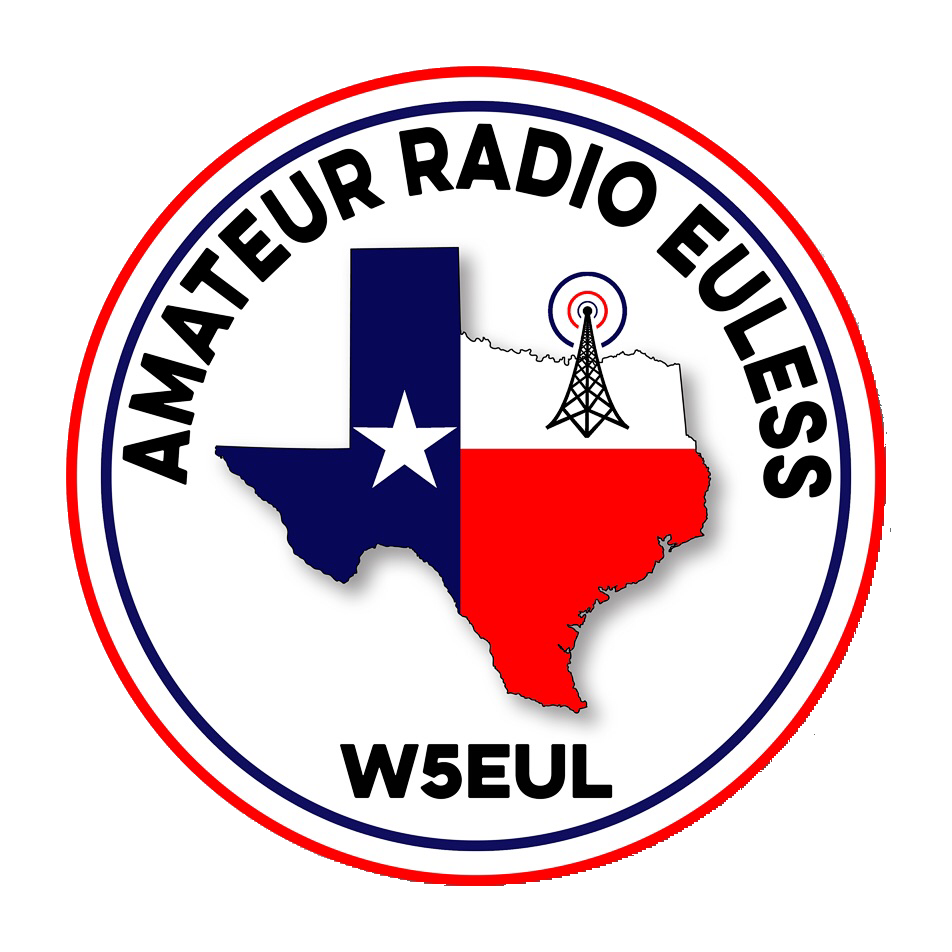 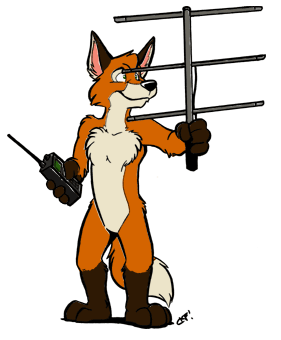 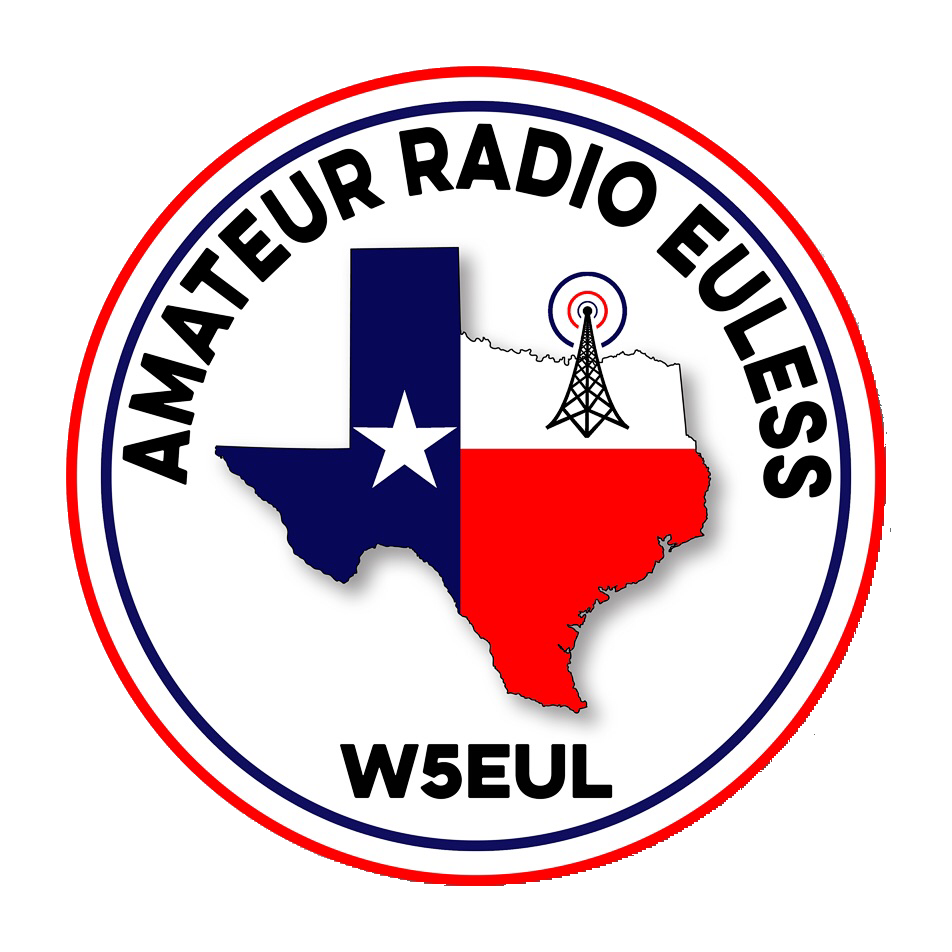 Volunteer Hours
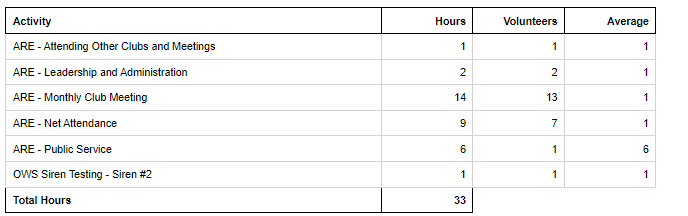 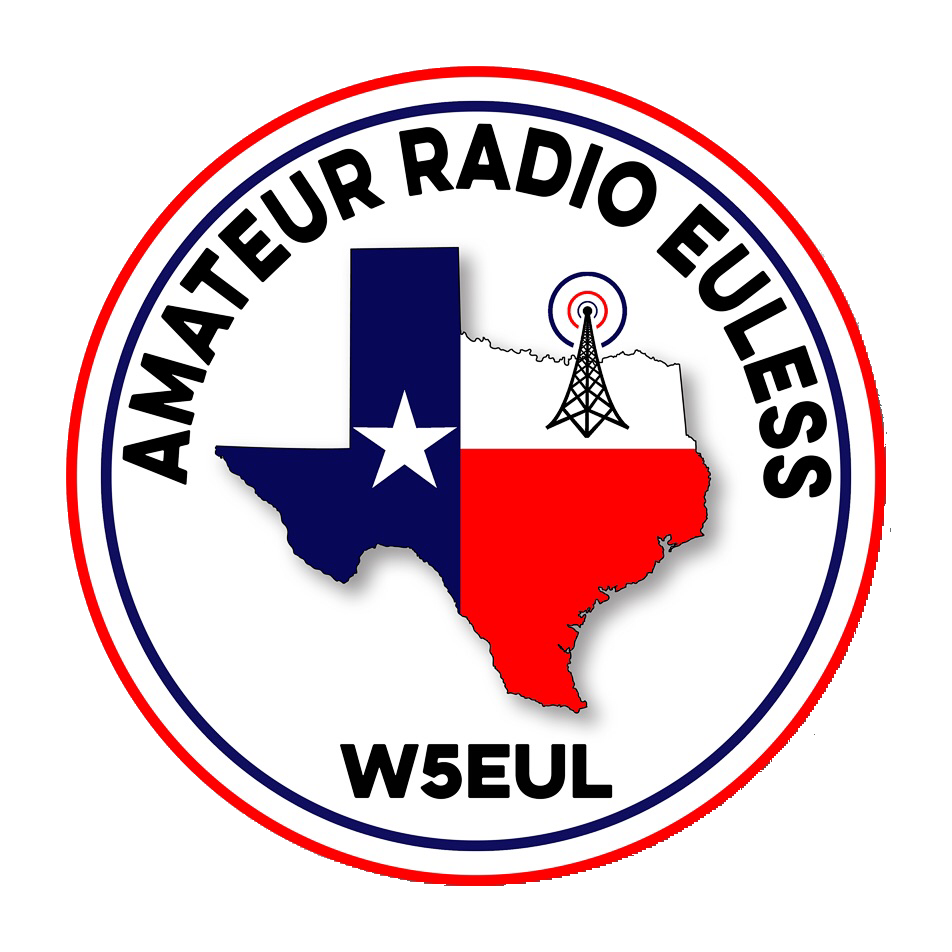 Arbor Daze
April 29, 2023
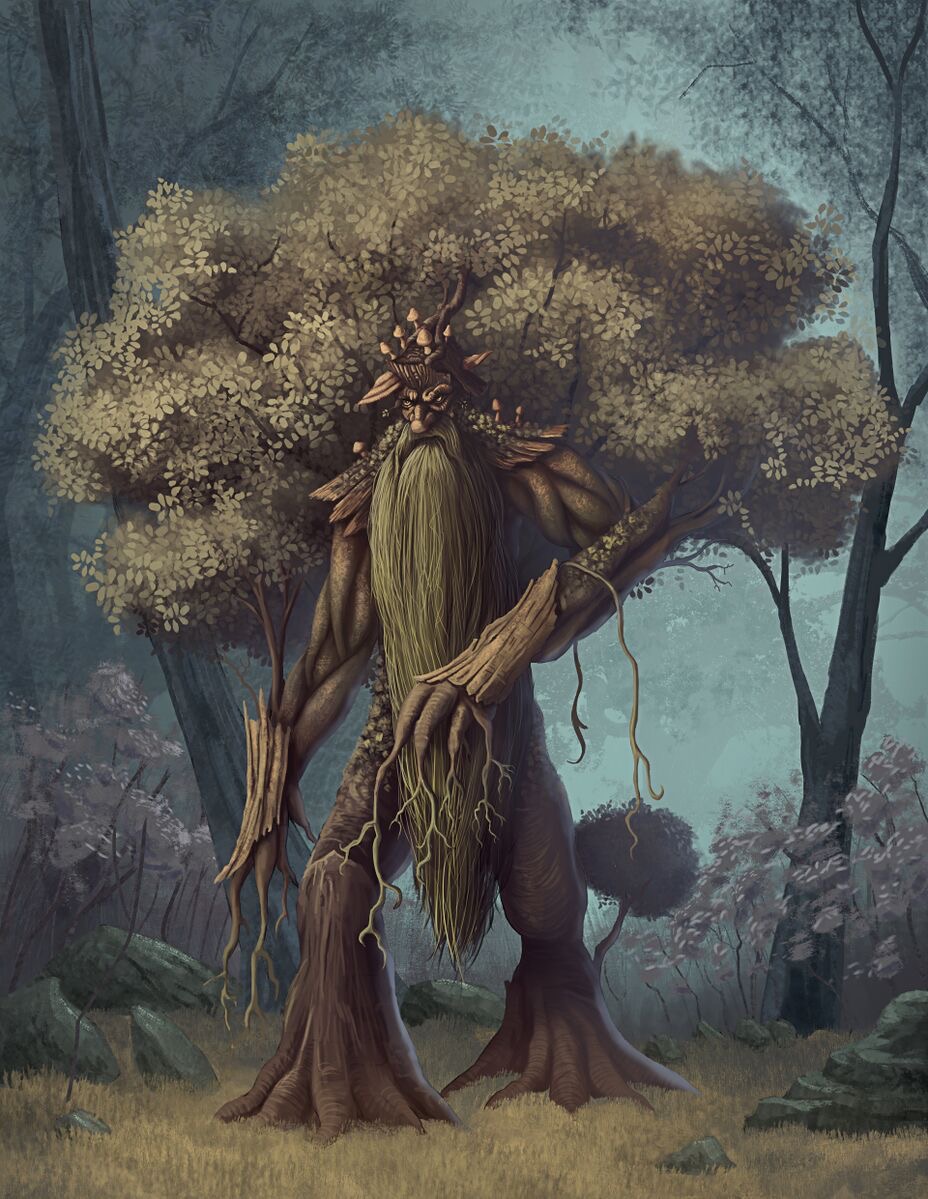 Committee:
George Smith
Volunteer #2
Volunteer #3
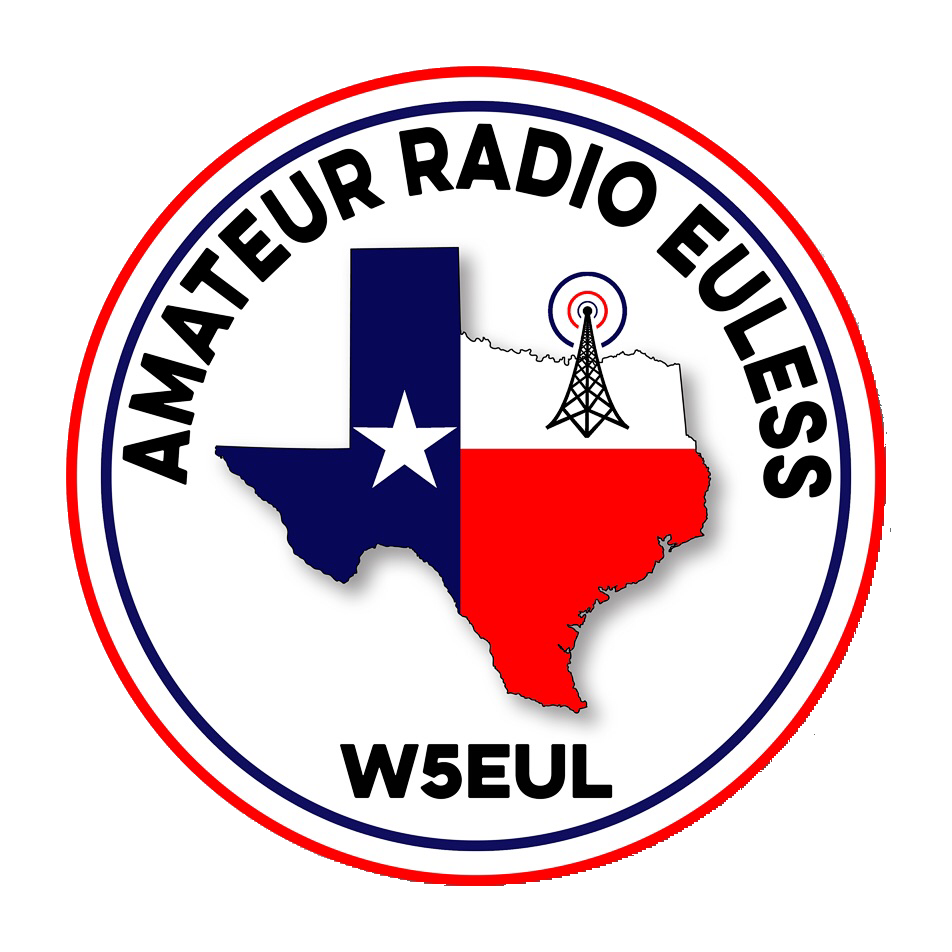 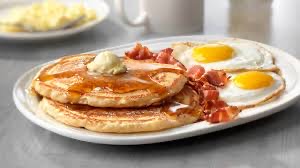 ARE Ham 
After Eggs?
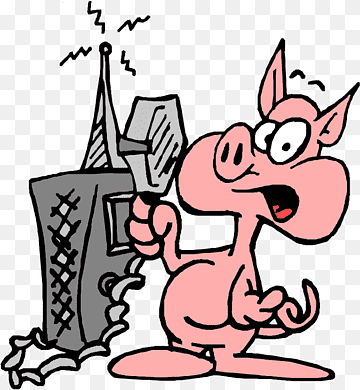 2nd & 4th Saturdays 0830-1030 Texan Kitchen 1100-0200 EPD Training Rm *Starting May 13 (Due to Fox Hunt)
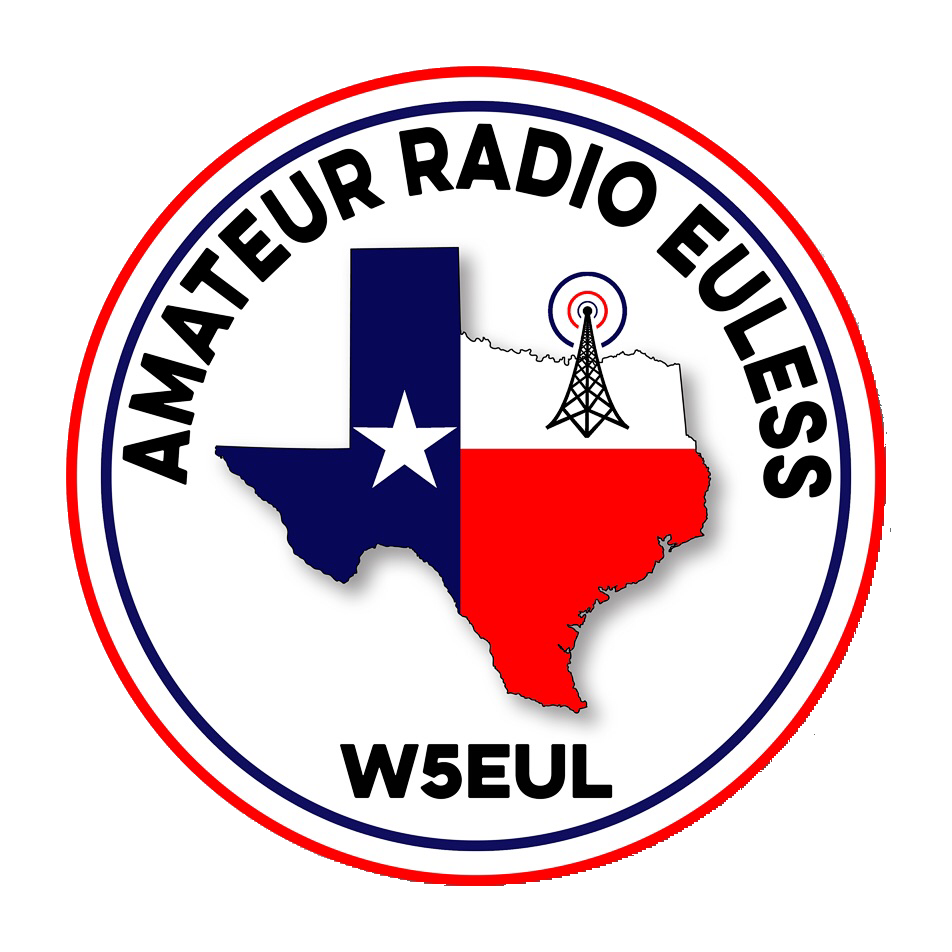 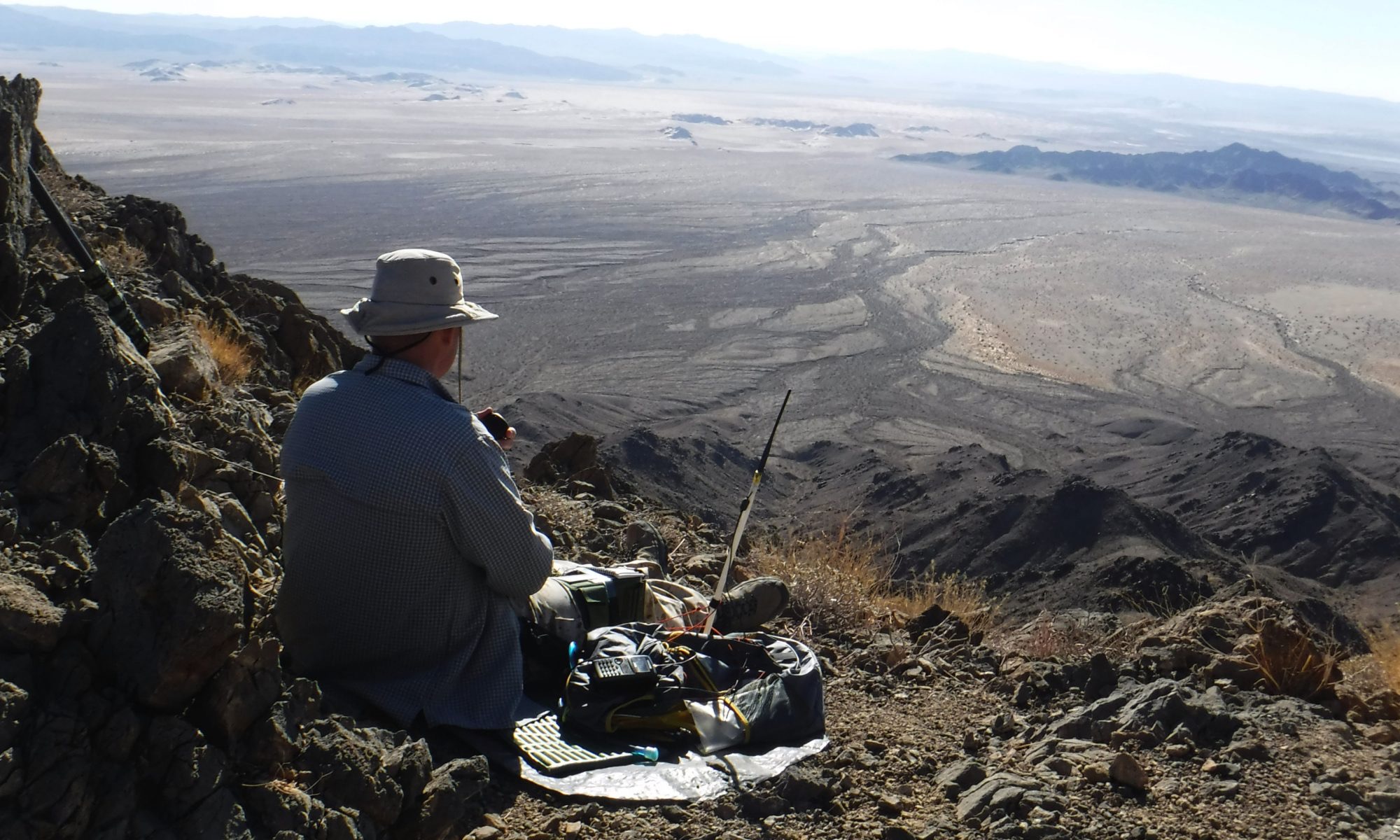 Field Day
June 24-25
Committee:
Dewey Walker
Volunteer #2
Volunteer #3
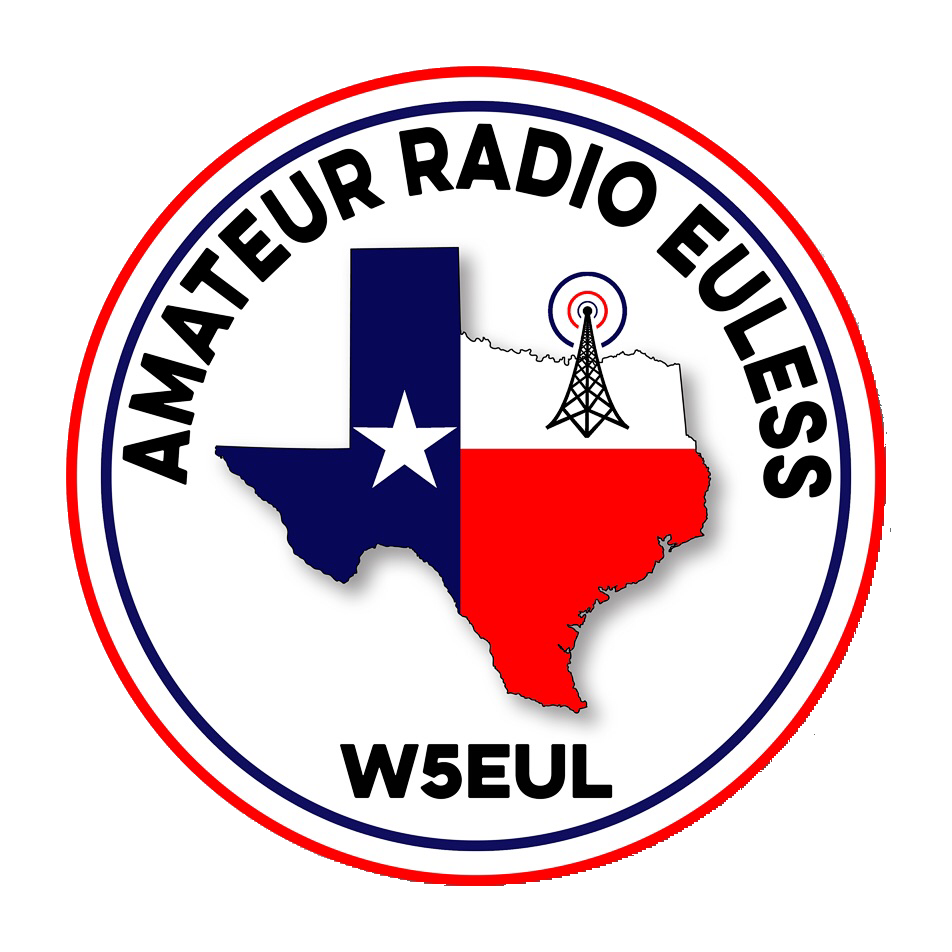 Erik
Greg
Chris
Members
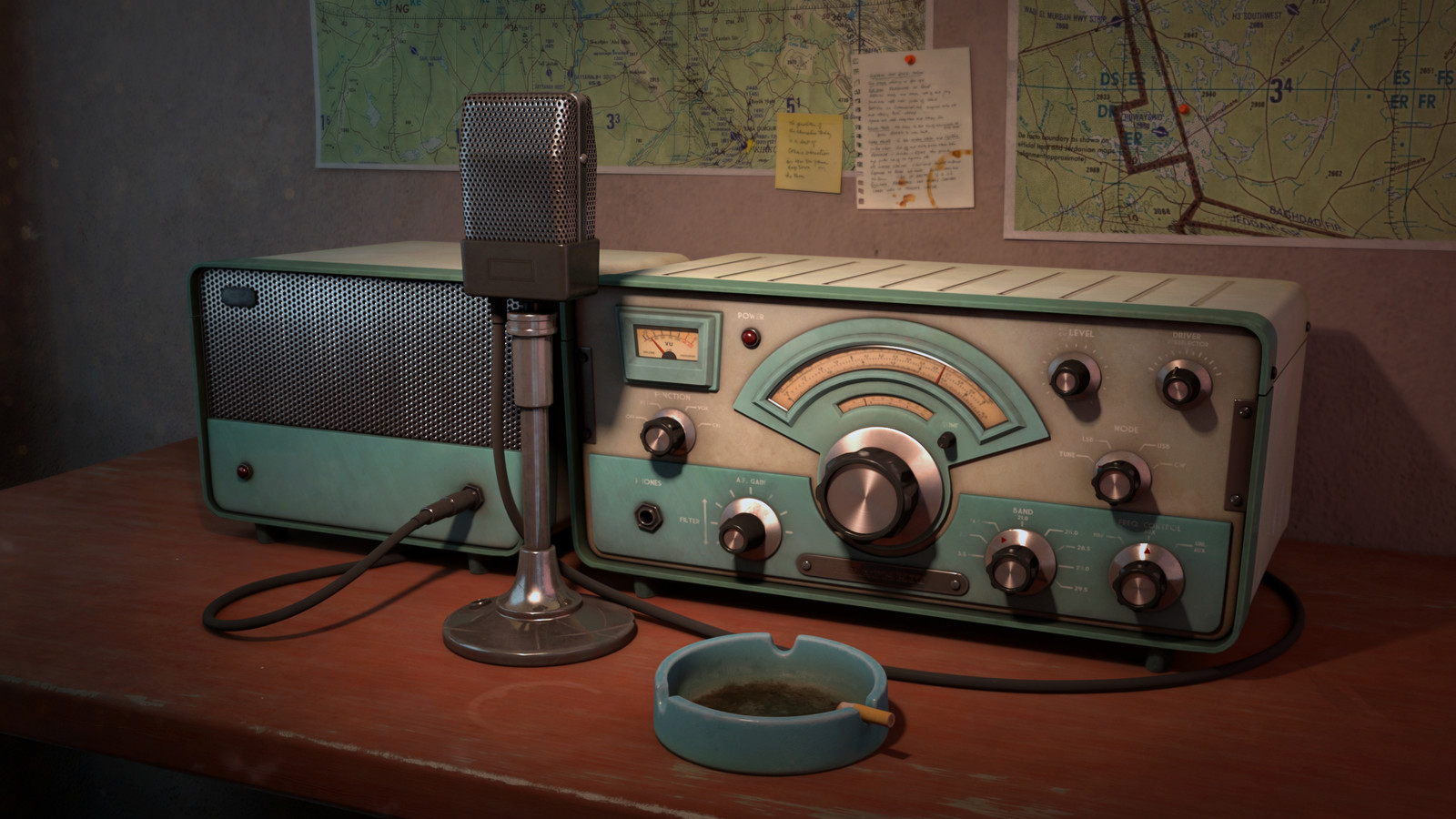 Open Chat
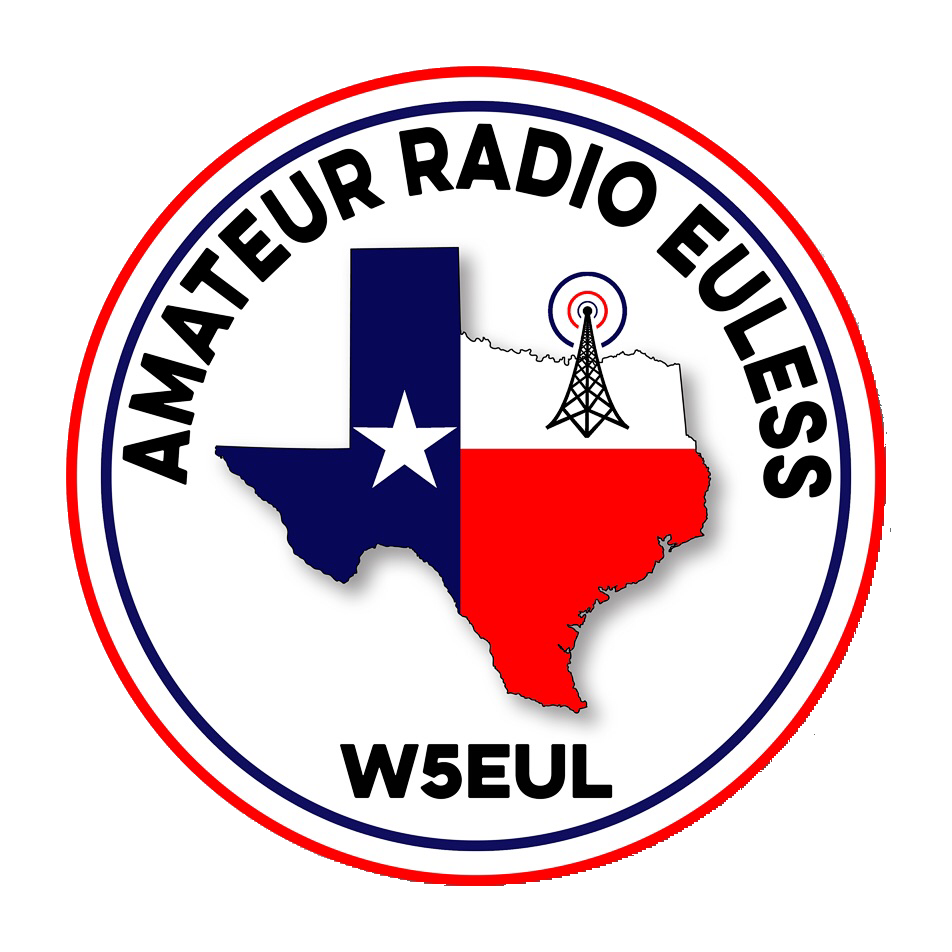 Motion To Adjourn
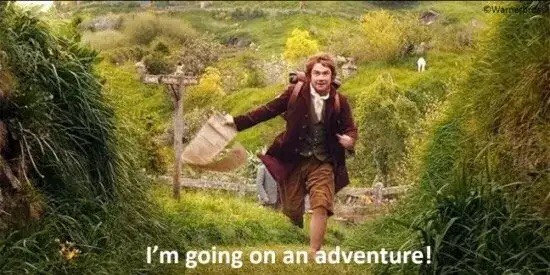